Macro Economic
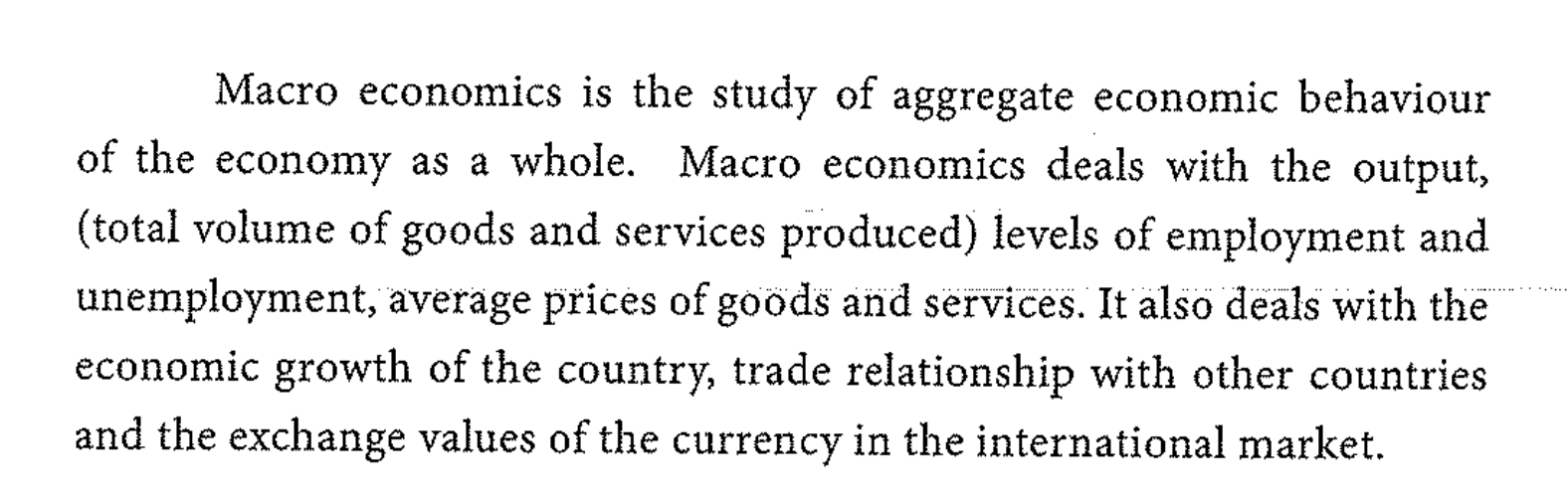 حسابات الدخل القومي 
National Income
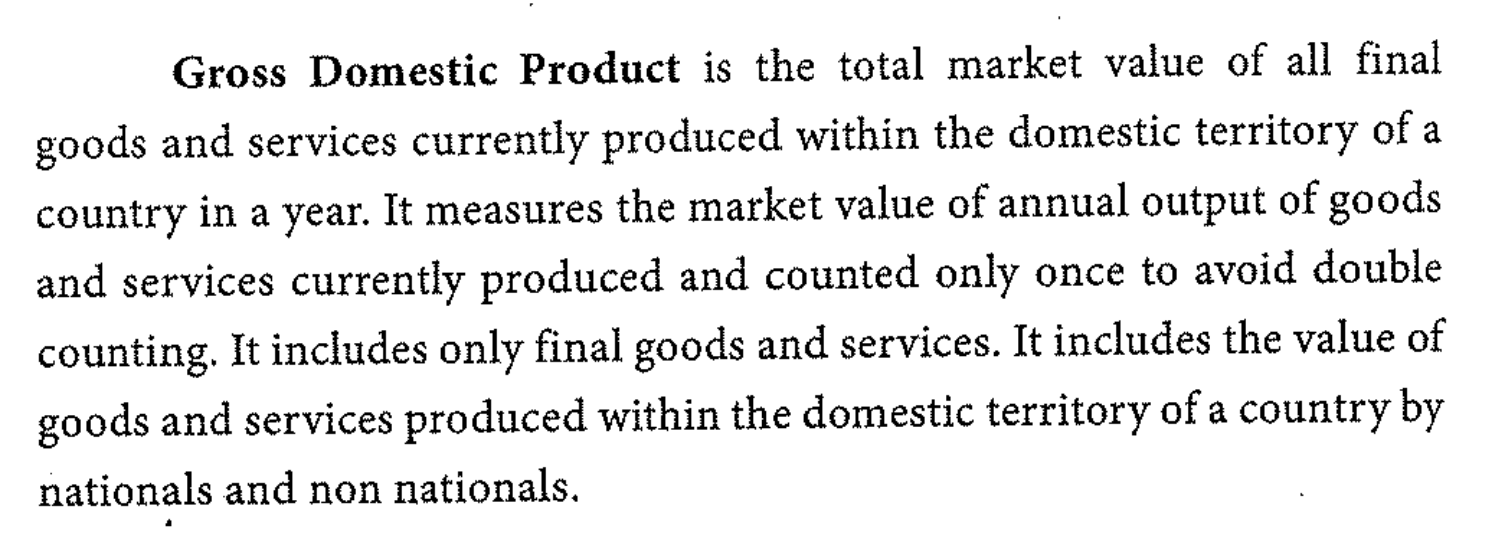 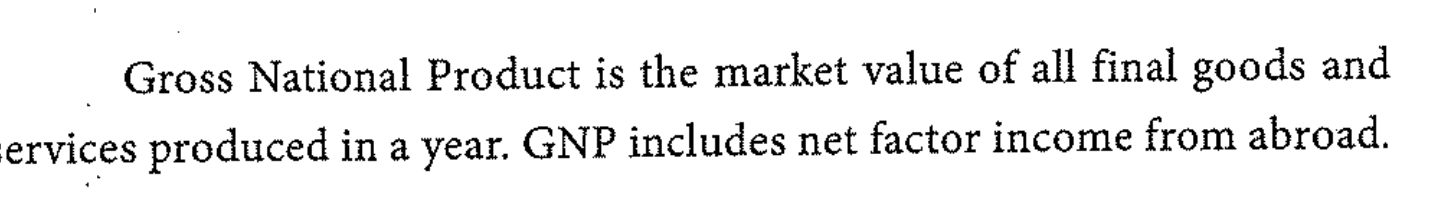 GDP
GNP= GDP+net factor income from abroad-income paid to foriegn national workers
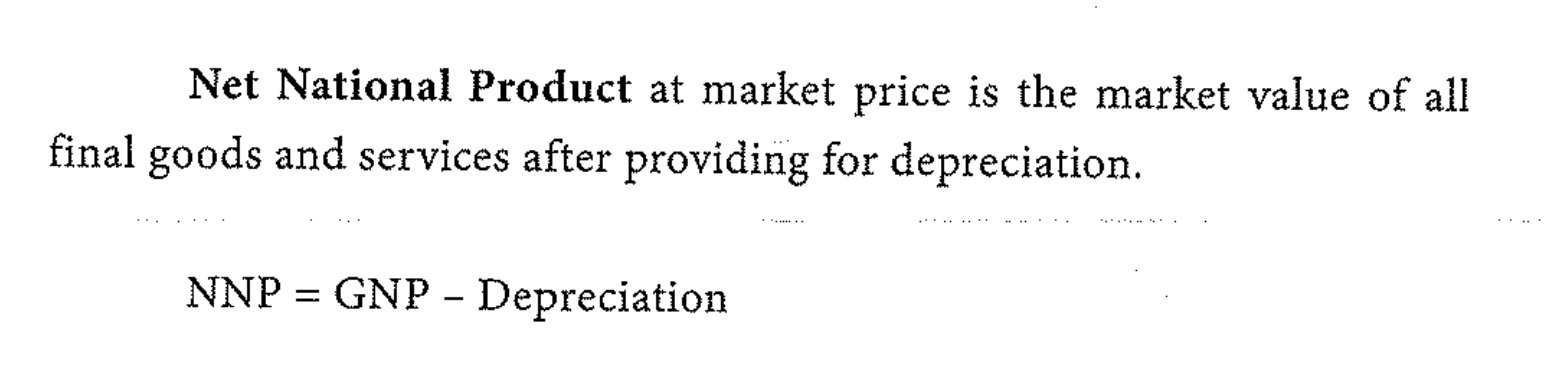 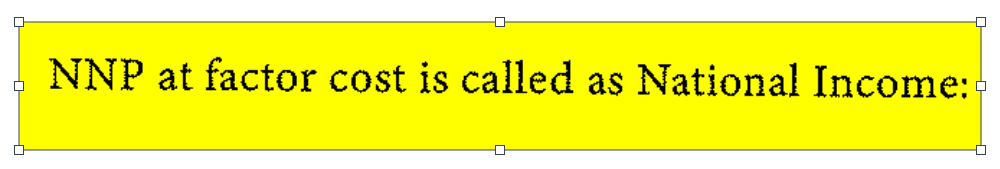 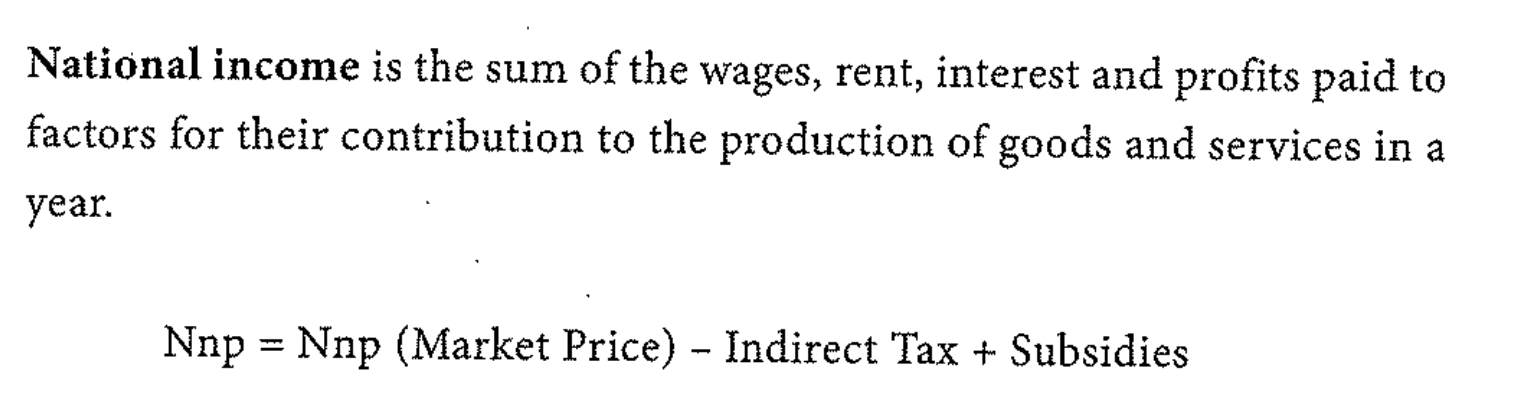 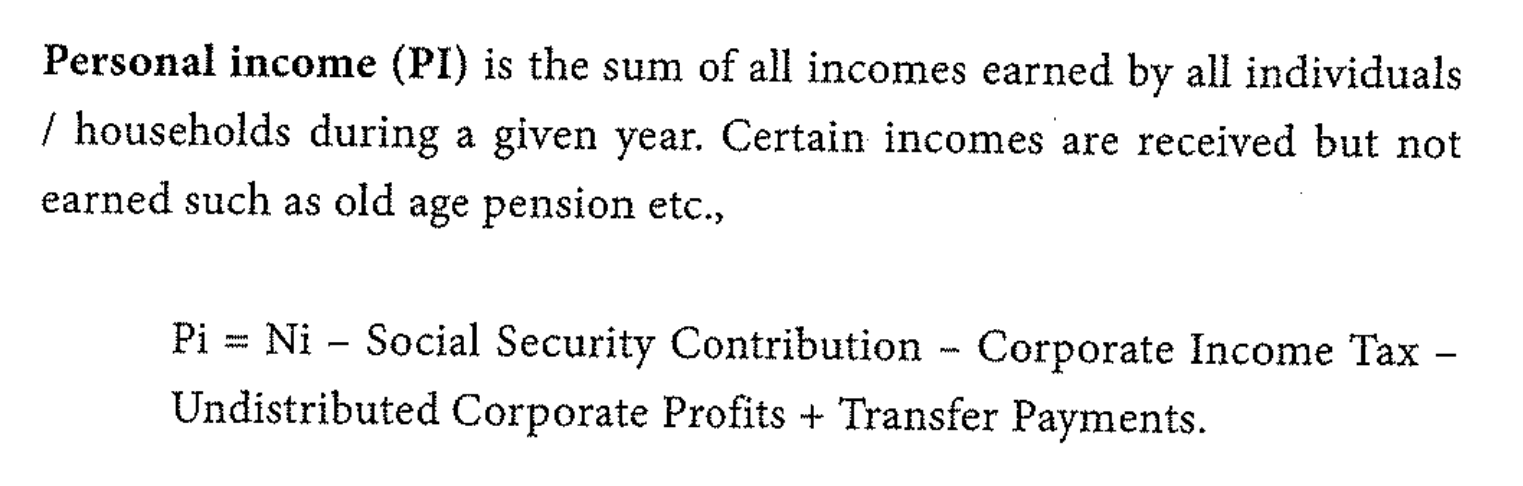 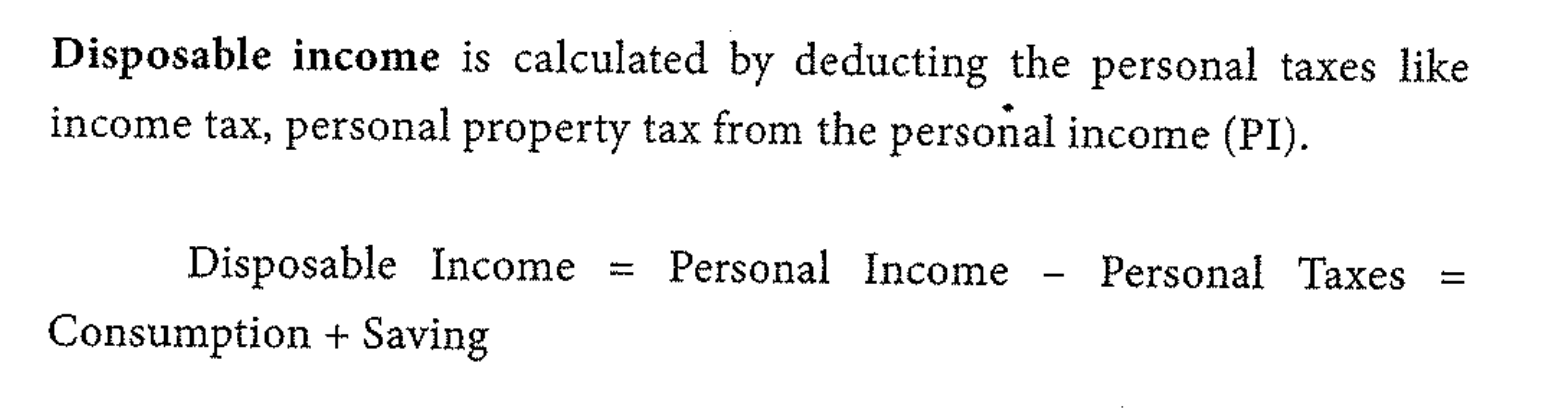 GDP                                      الناتح المحلي الاجمالي 

GNP=GDP - NIFFA        الناتج القومي الاجمالي = النانج المحلي الاجمالي - صافي عوائد عناصر الانتاج الخارجية                   

صافي عوائد عناصر الانتاج الخارجية = عوائد عناصر الانتاج المحولة من الخارج - عوائد عناصر الانتاج المحولة الى الخارج

NNP = GDP - Depriciation     الناتج القومي الصافي = الناتج القومي الاجمالي - اهتلاك راس المال      
(GDP = NNP + Depreciation) 

NI = NnP(market price -  indirect taxes + subsideis
 الدخل القومي = صافي الناتج القومي بسعر السوق - الضرائب غير  المباشرة + الاعانات  

PI=NI - social security contribution - corporate income tax -  undistributed corporate profit + transfer payments
الدخل الشخصي(هو الدخل القومي بعد خصم العوائد التي لم يستلمها العنصر الانتاجي)
 = الدخل القومي - مساهمات الضمان الاجتماعي - ضرائب ارباح الشركات - الارباح المحتجزة + المدفوعات التحويلية
DI = PI - Personal Taxes
الدخل المعد للانفاق = الدخل الشخصي - الضرائب المباشرة على الدخل
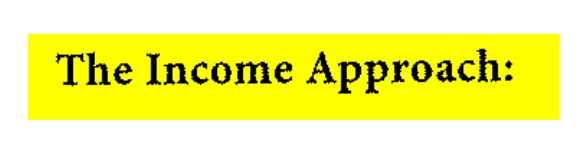 NI =  wages + Rent + Profits + Intrests

 الدخل القومي = الاجور والمرتبات + الريع + الارباح + الفائدة
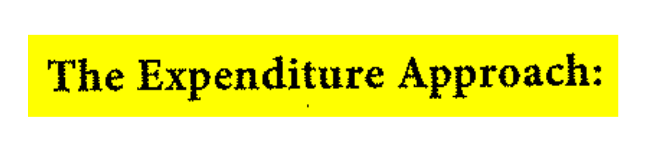 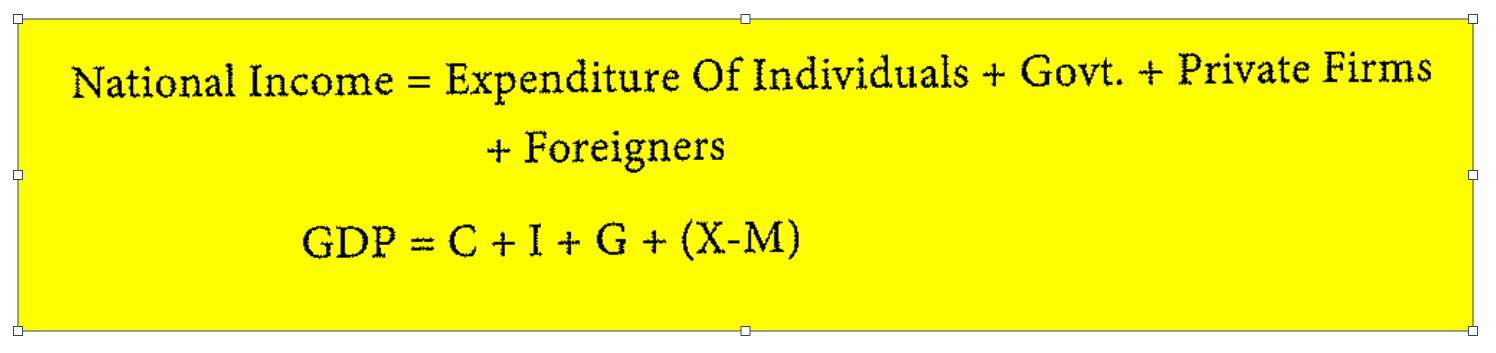 (X-M = exports - imports)
طريقة الانفاق = االانفاق الاستهلاكي + الانفاق الحكومي + الانفاق الاستثماري + الانفاق الخارجي
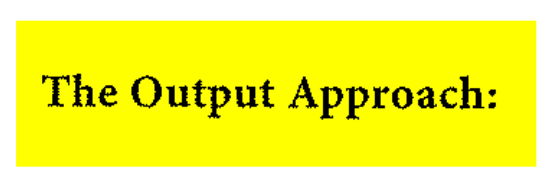 جمع جميع القيم للسلع النهائية وعدم ادخال اي عمليات وسيطة في الانتاج لتجنب ازدواجية او تكرار الحساب
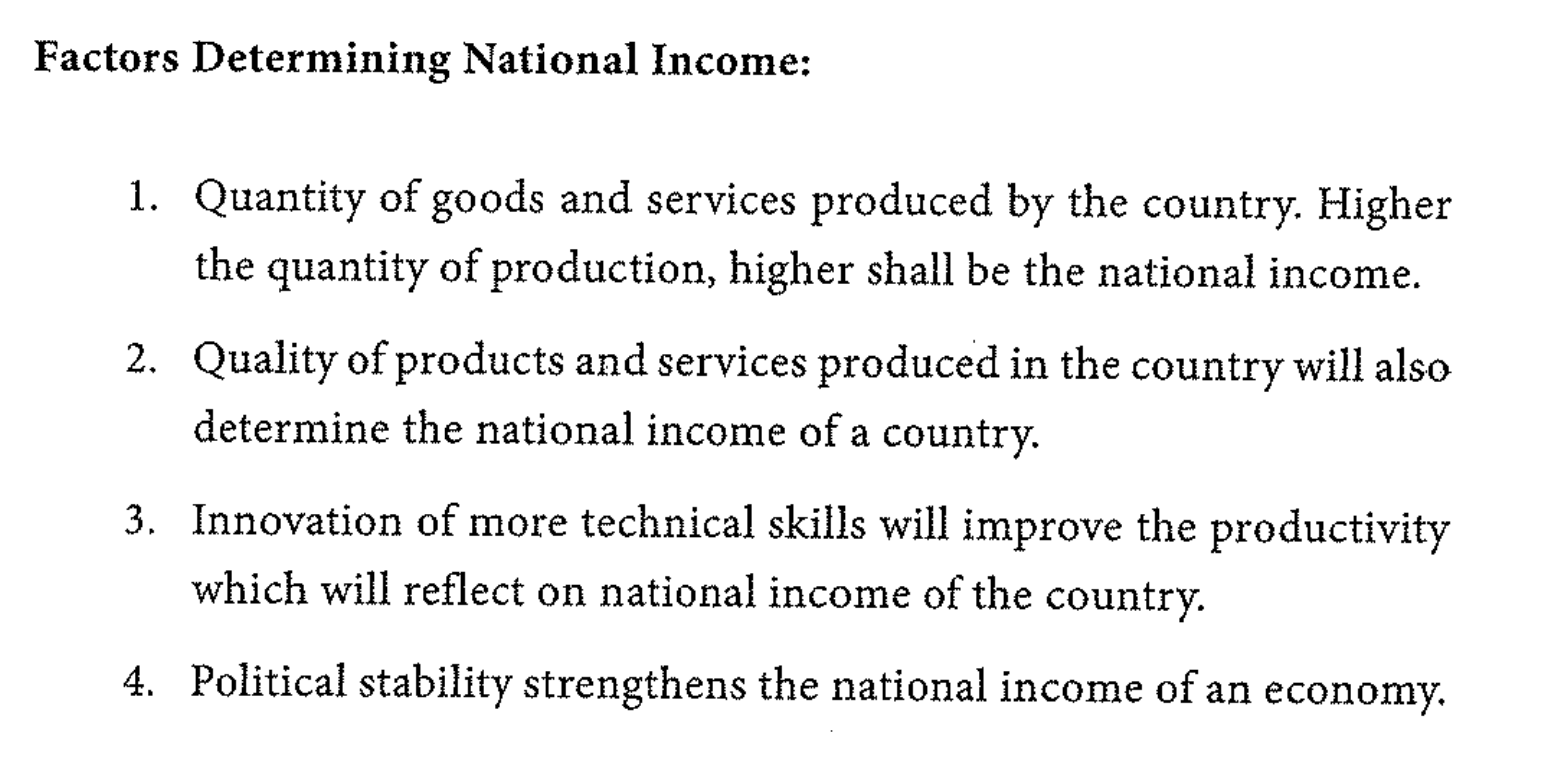 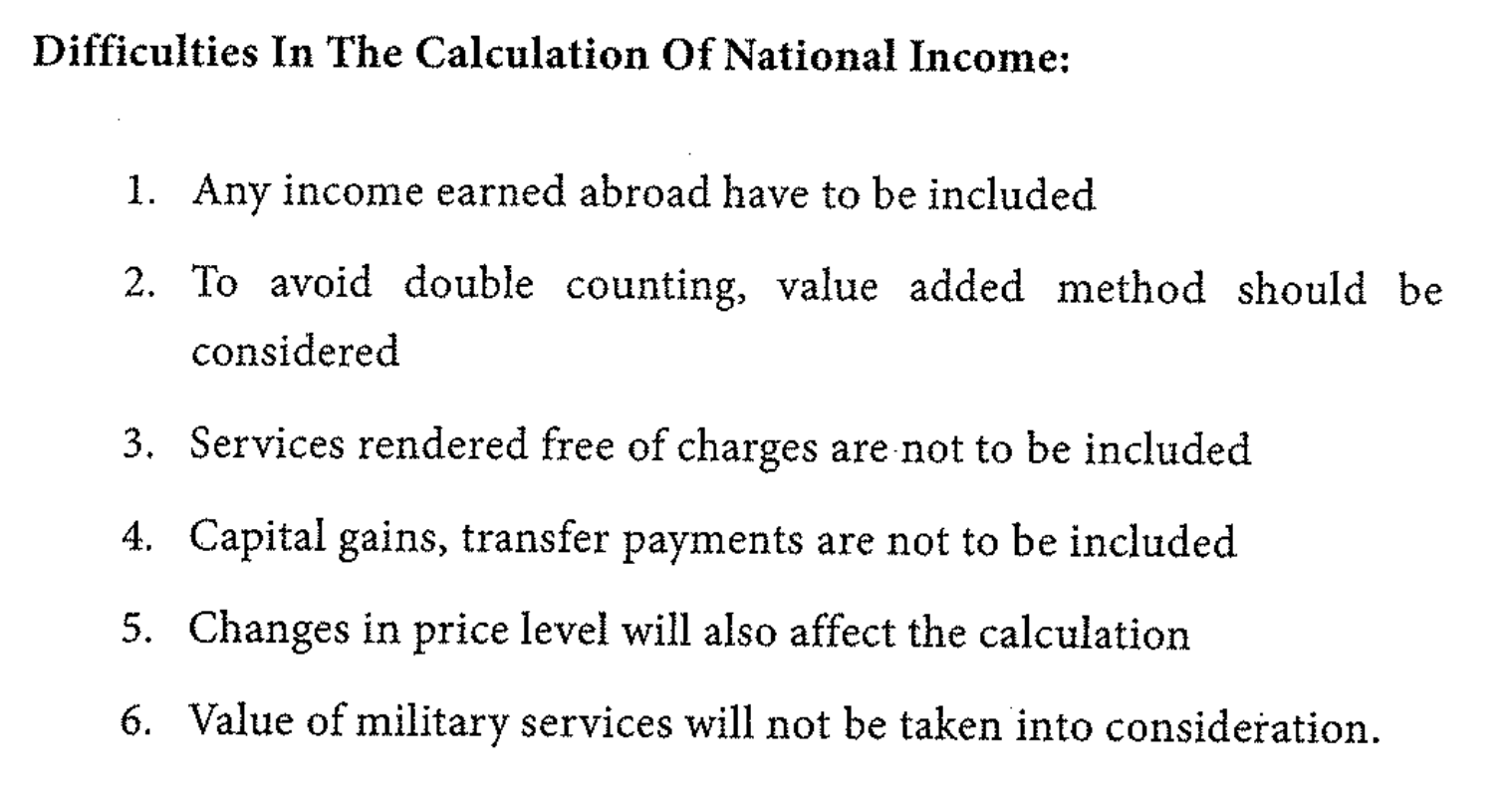 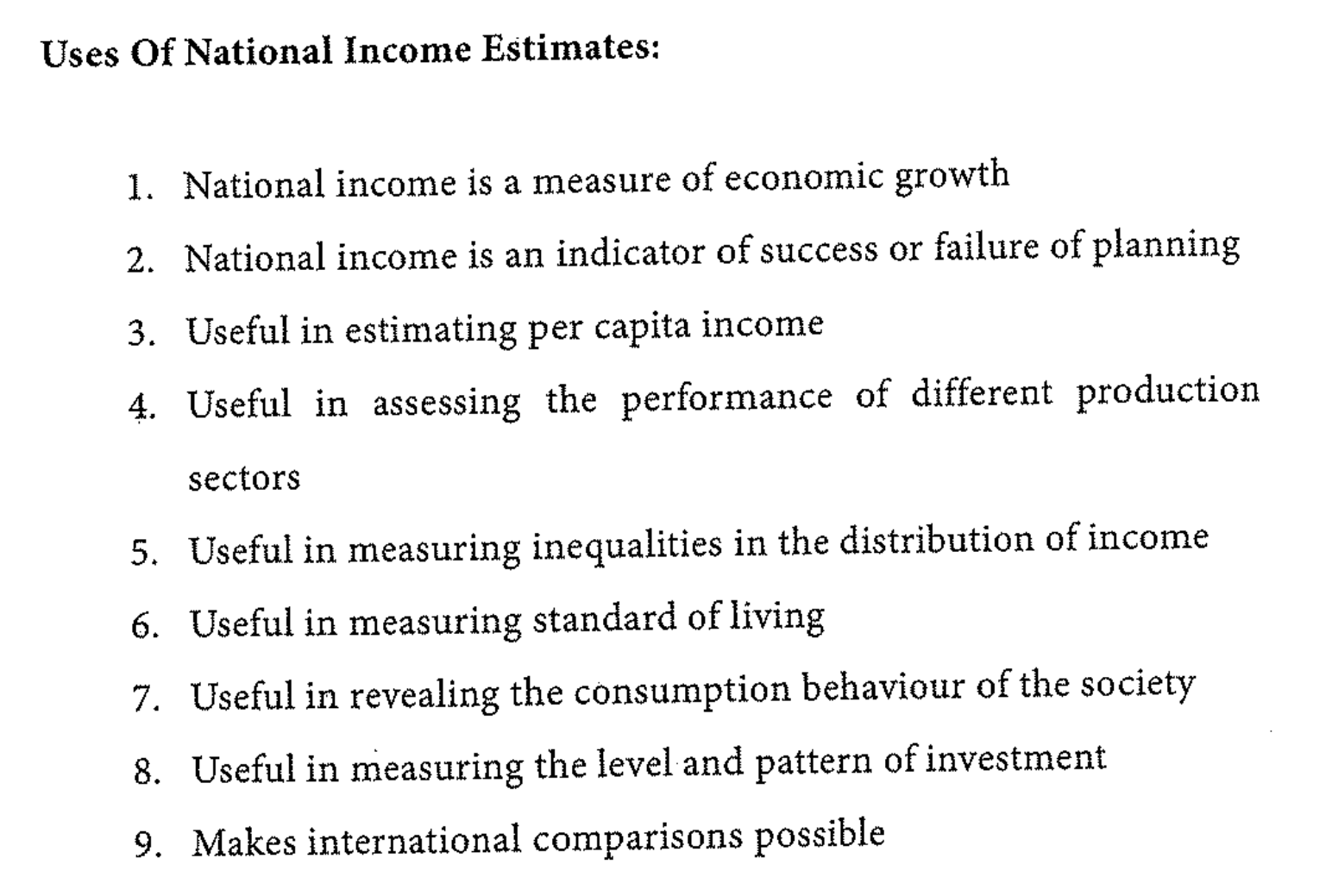 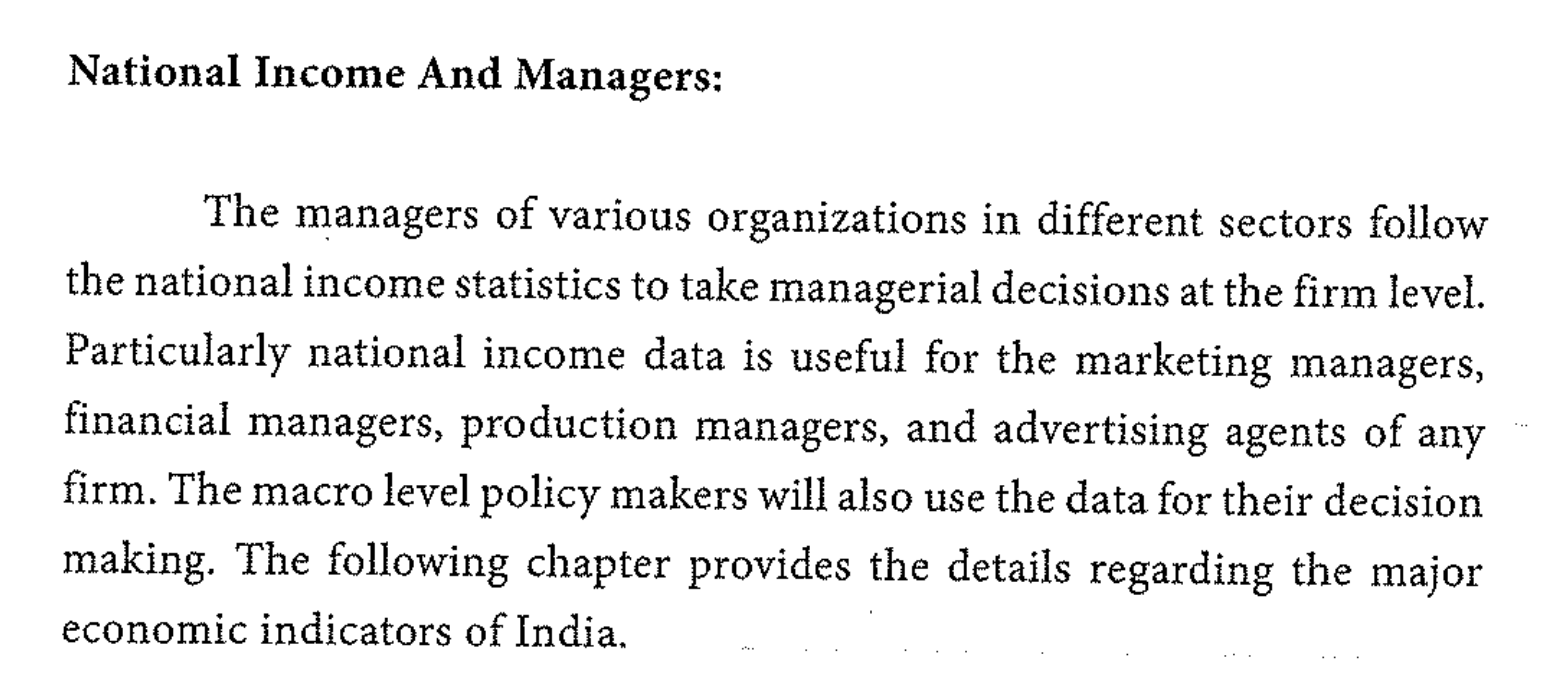 Economic Indicators

GDP
Saving and investment 
Sectoral Composition 
GDP Growth and projection (forcasting)
Share of word GDP
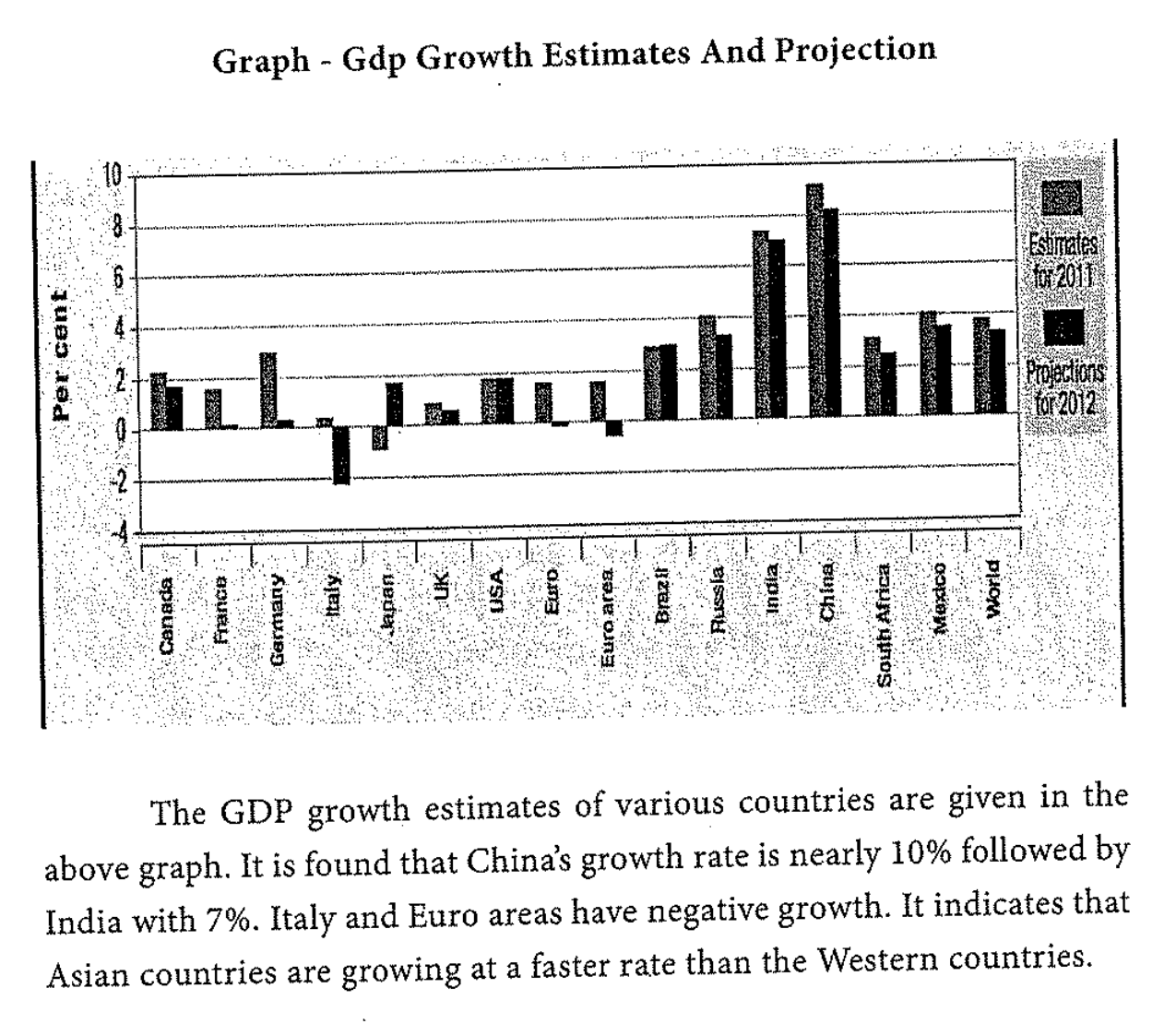 https://www.imf.org/external/datamapper/NGDP_RPCH@WEO/ITA?zoom=ITA&highlight=ITA
The Eurozone Crisis: This external shock set the stage for economic hardship, particularly with concerns about Italy's high debt levels.
Austerity Measures: While attempting to address the debt issue, these measures unfortunately stifled economic activity in the short term.
Weak Global Demand: Italy's export-oriented economy felt the pinch of the sluggish global recovery post-2008 crisis.
Banking Sector Issues: Internal economic woes were compounded by concerns about the banking sector's health, further dampening investment and lending.
Political Instability: Frequent government changes and policy uncertainty added to the already existing economic anxieties.
ابرز الصعوبات والتحديات التي تواجه الجهاز المركزي للاحصاء الفلسطيني هي العوائق السياسية
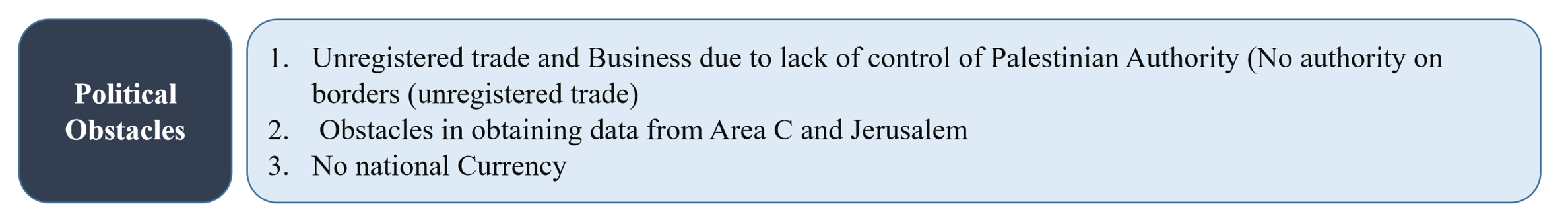 Employment and Unemployment
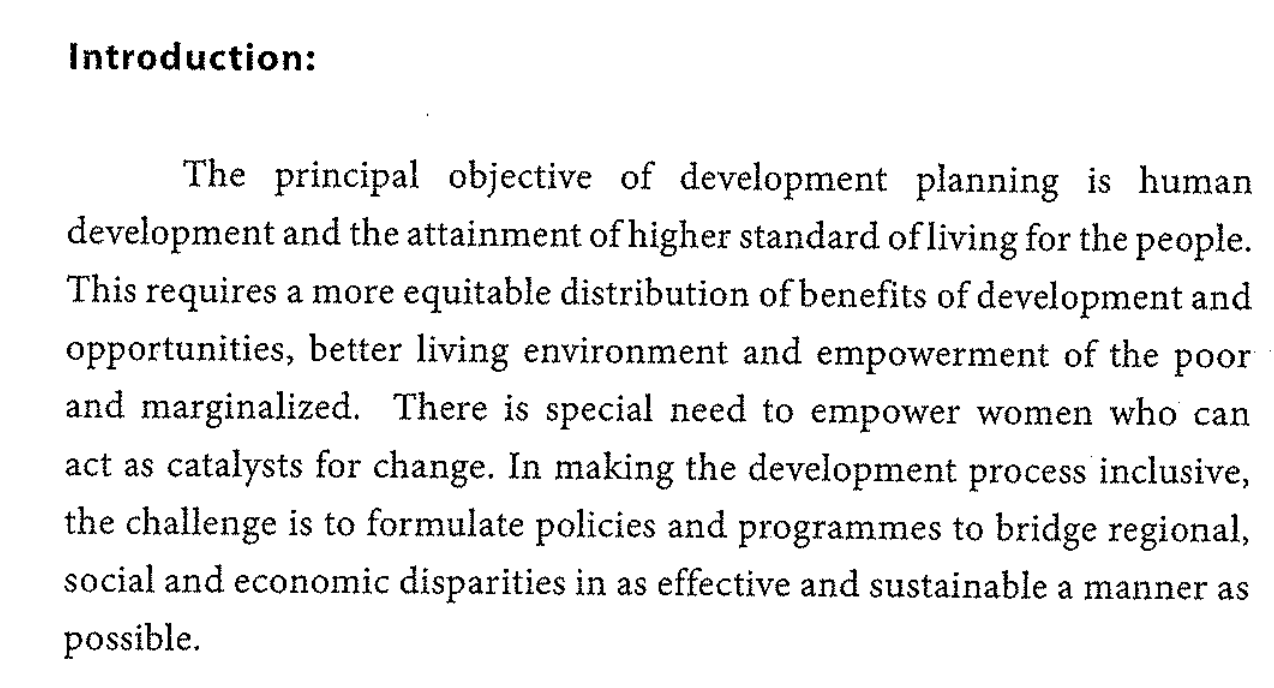 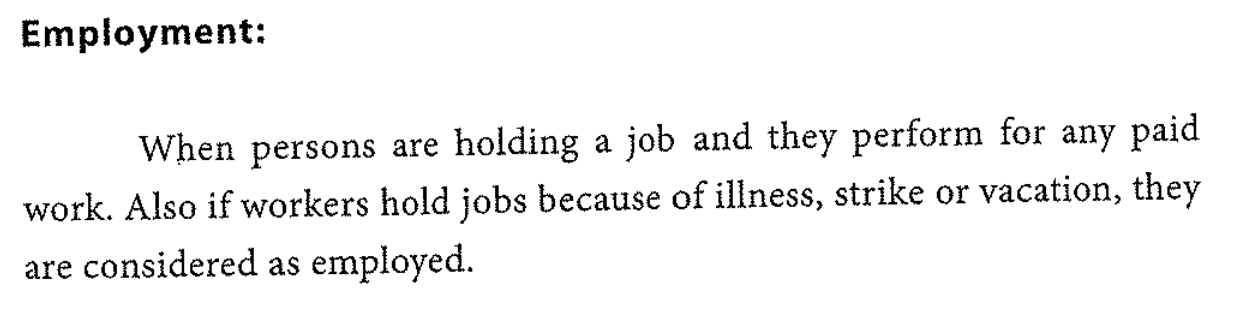 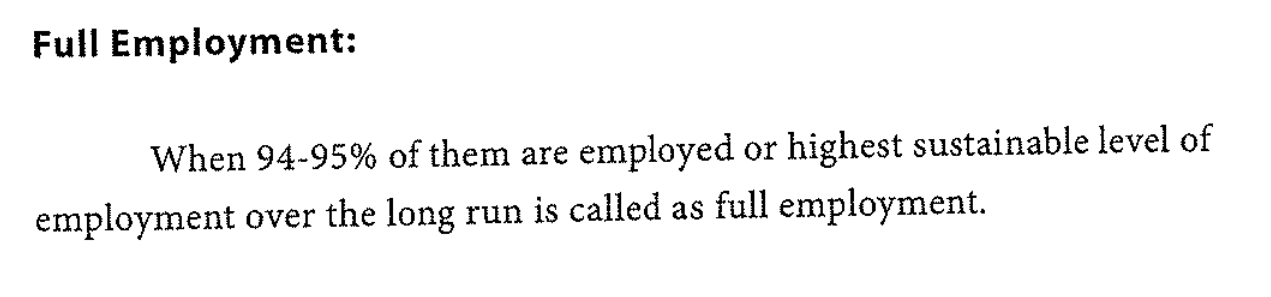 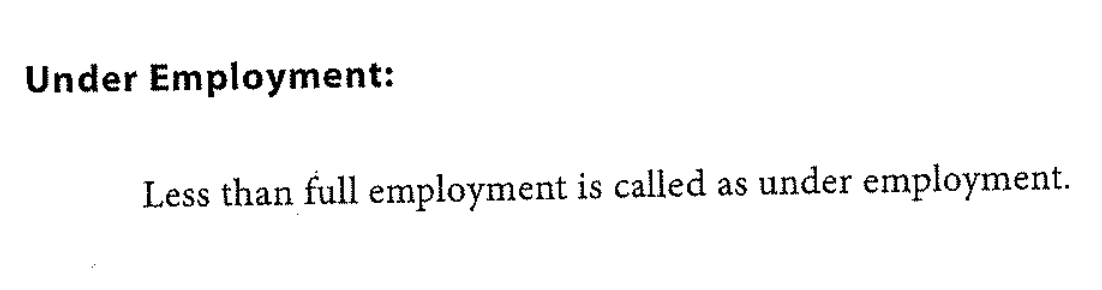 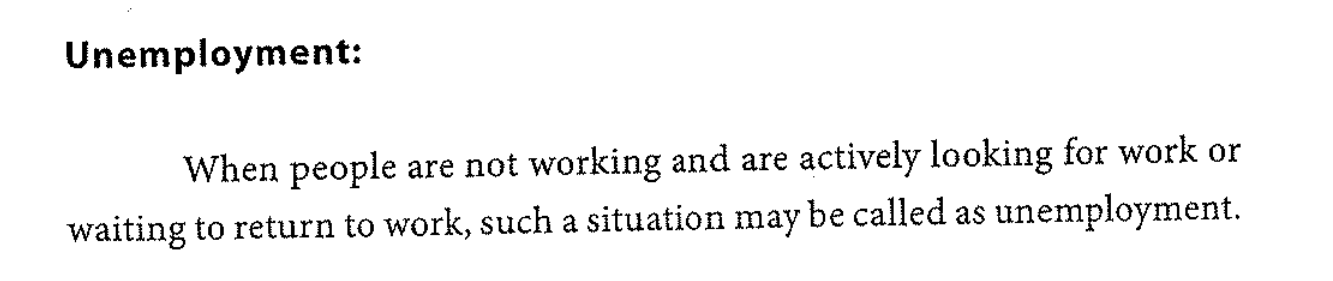 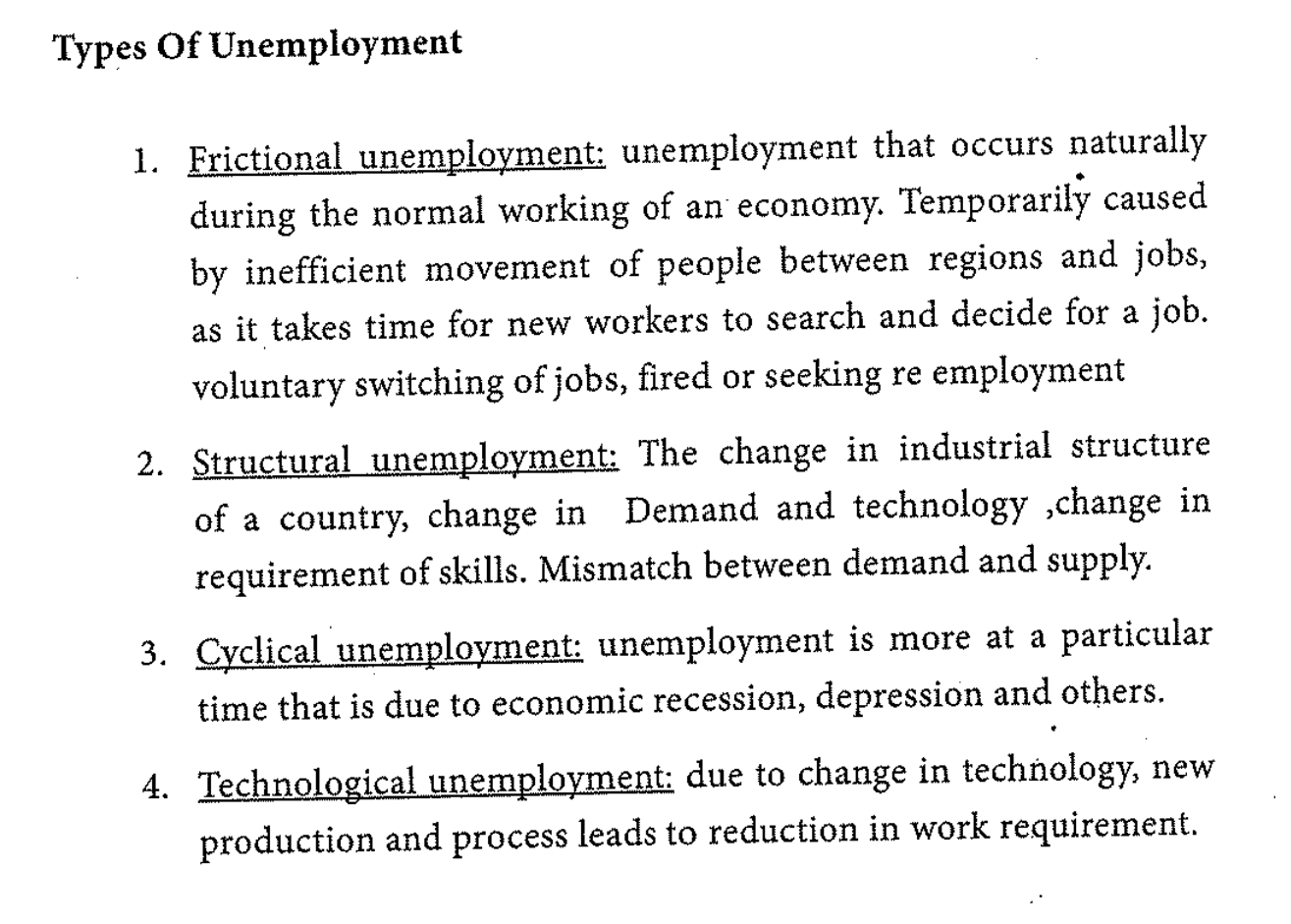 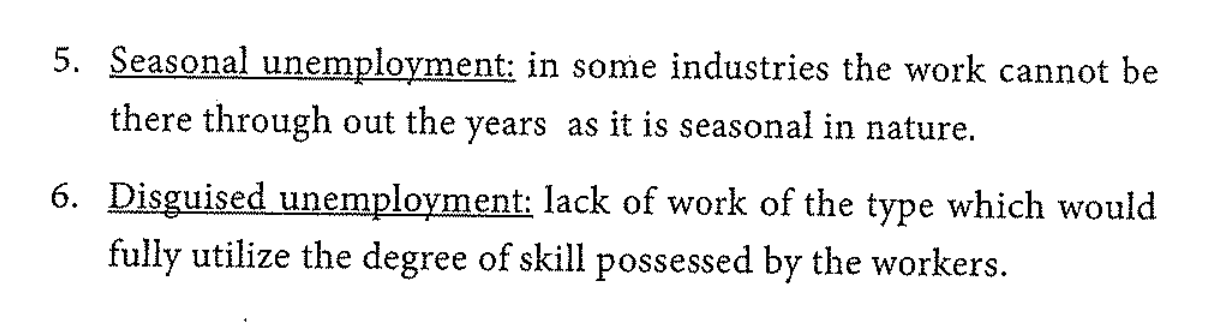 disguied or hidden
بطالة مقنعة
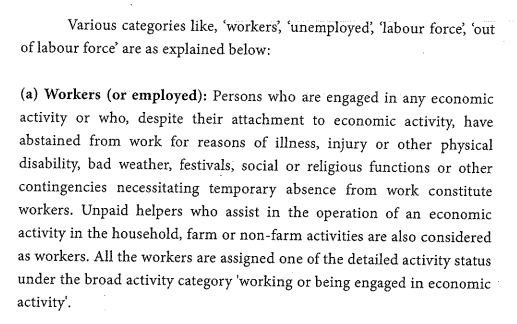 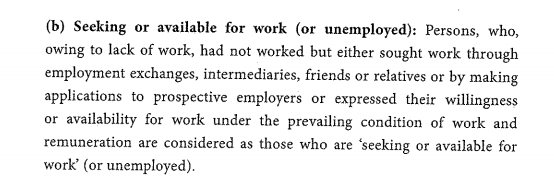 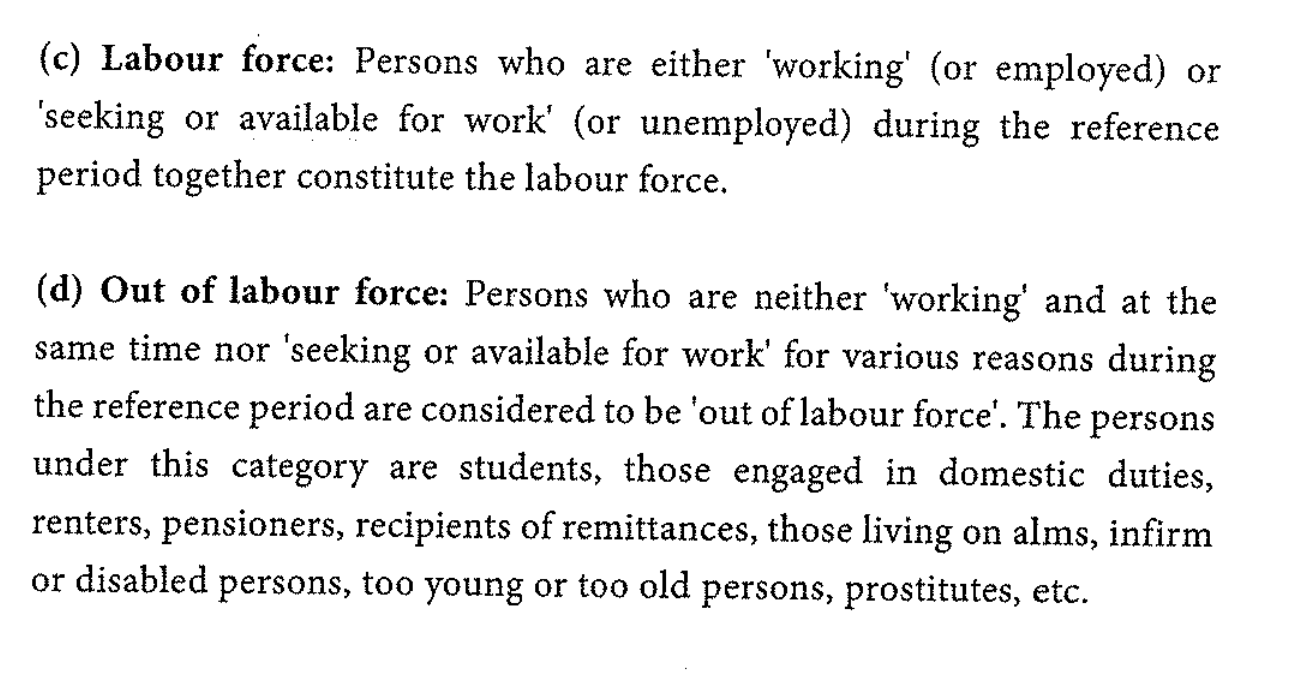 indian technology sector / statistics
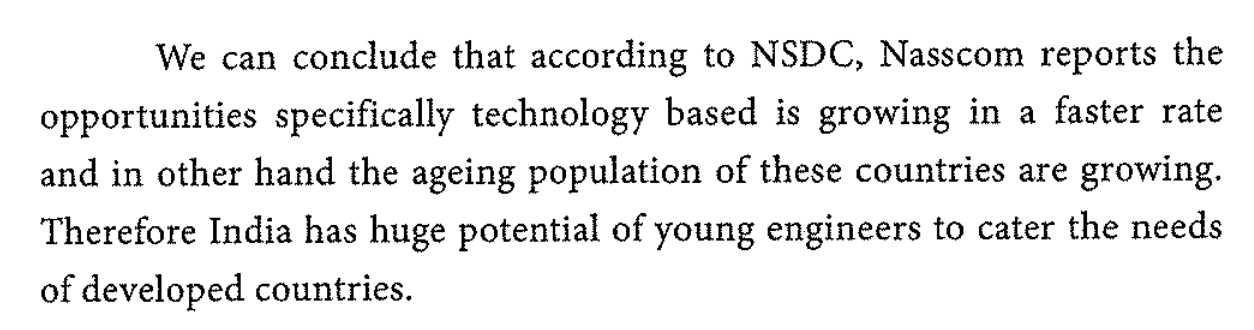 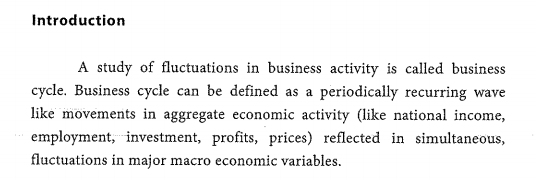 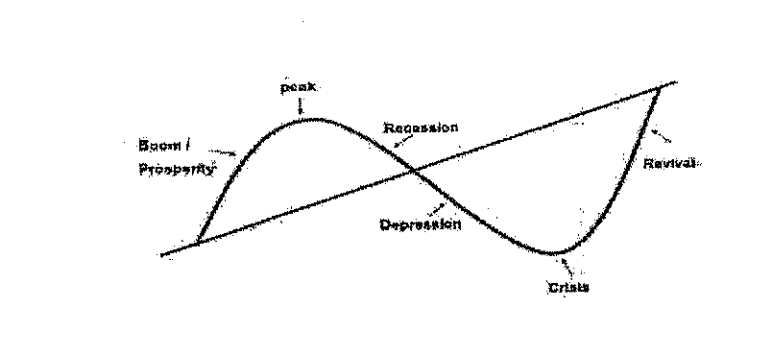 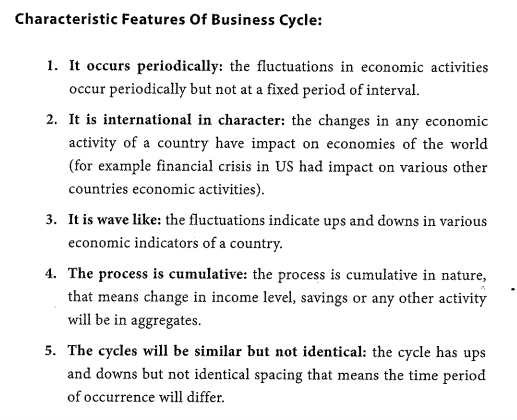 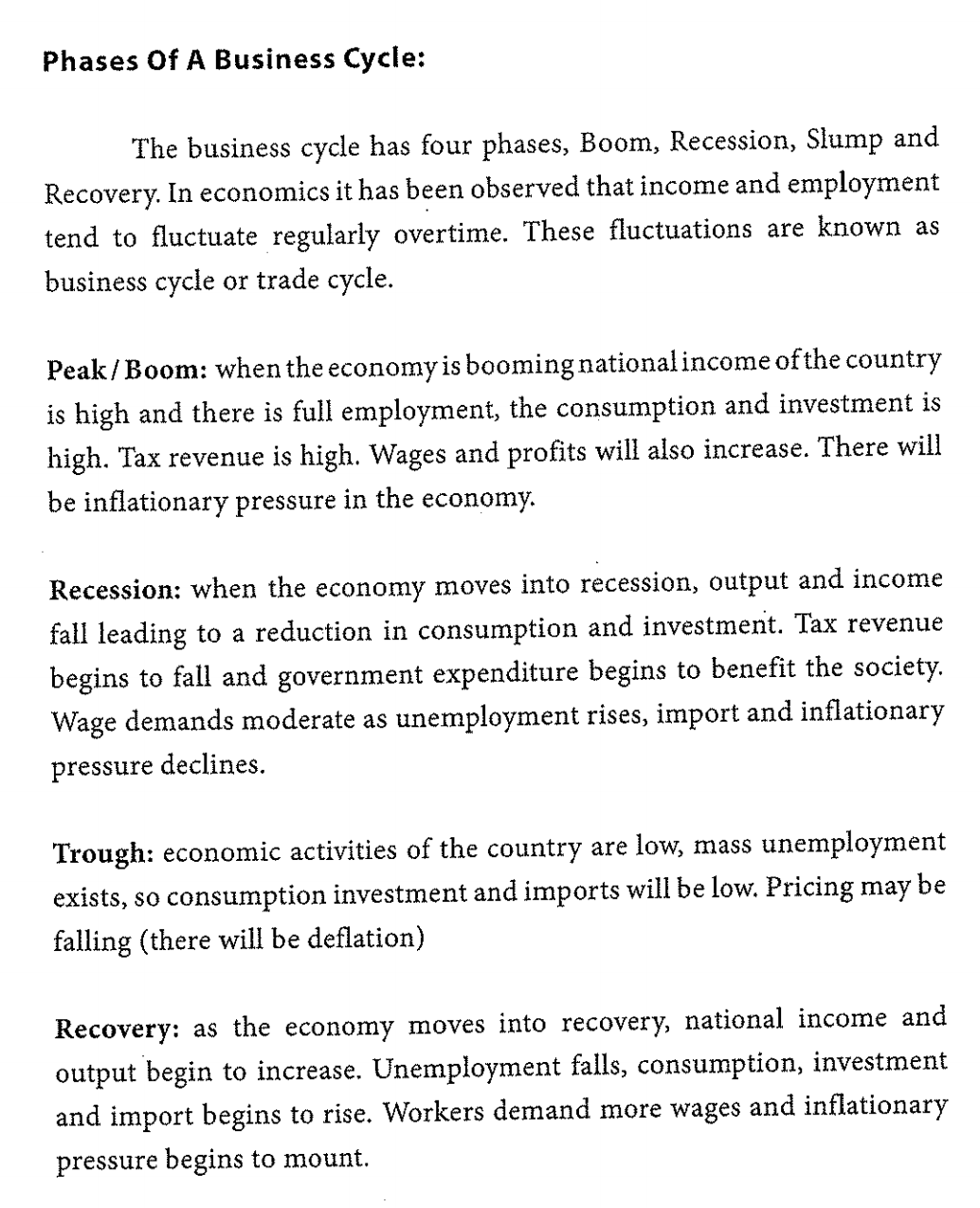 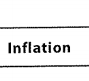 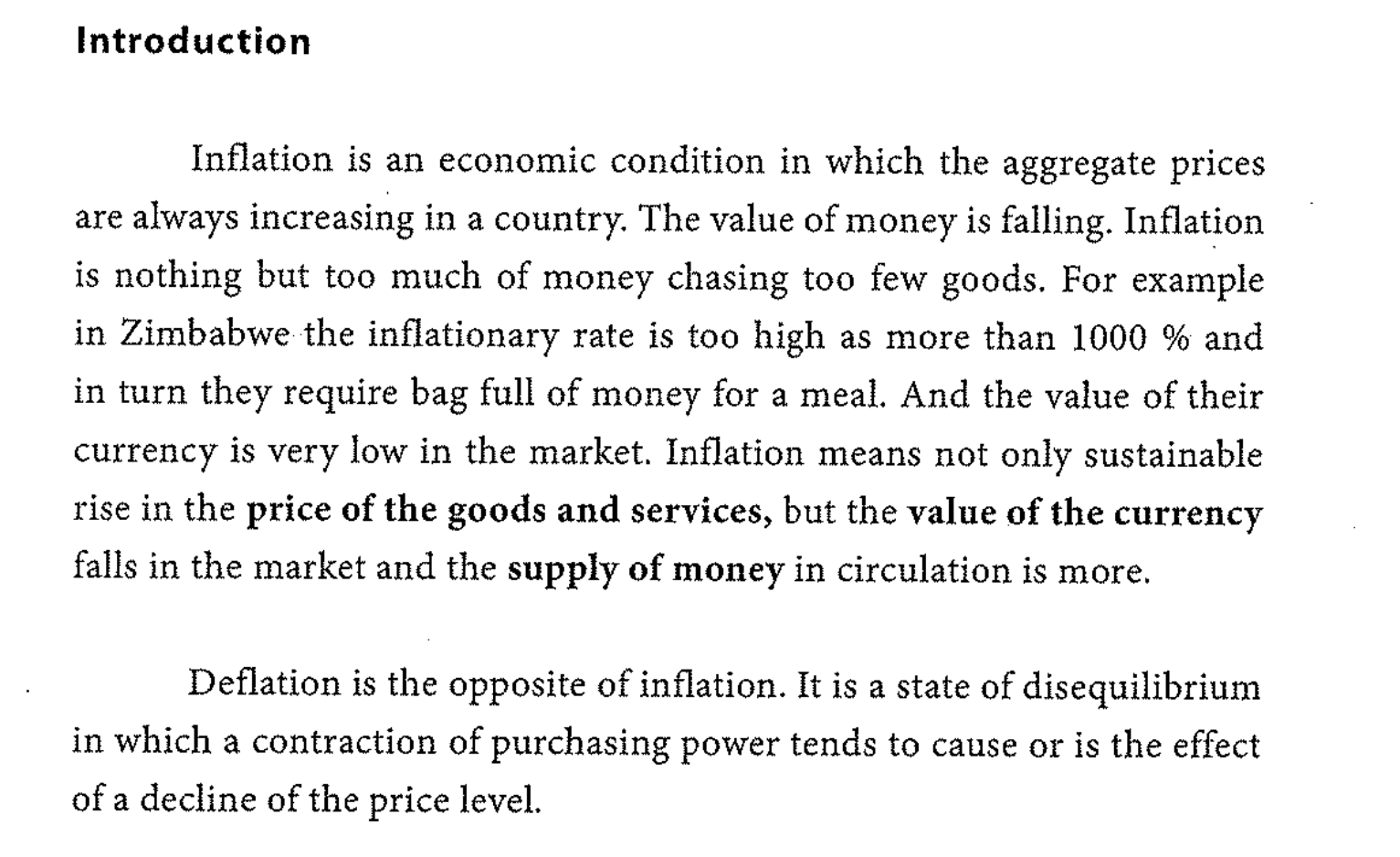 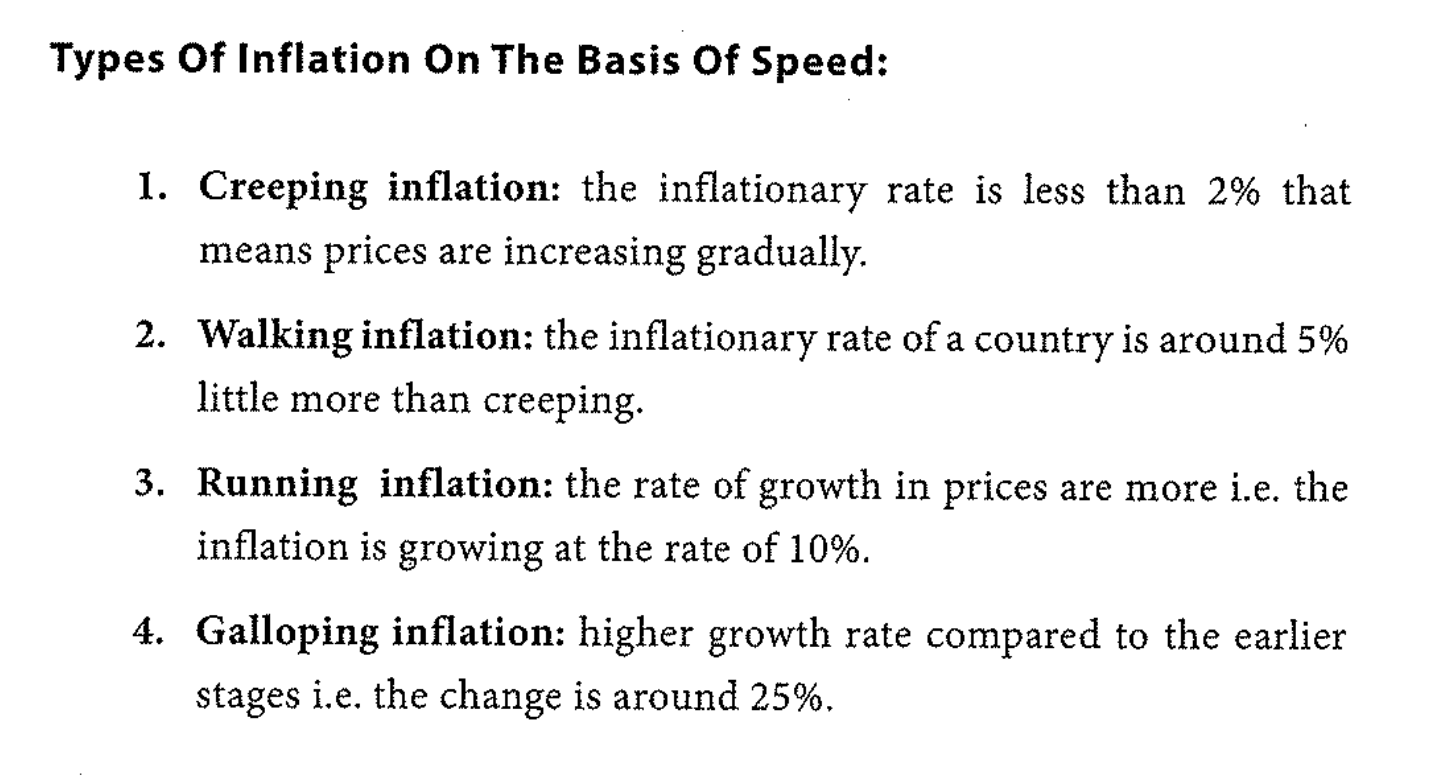 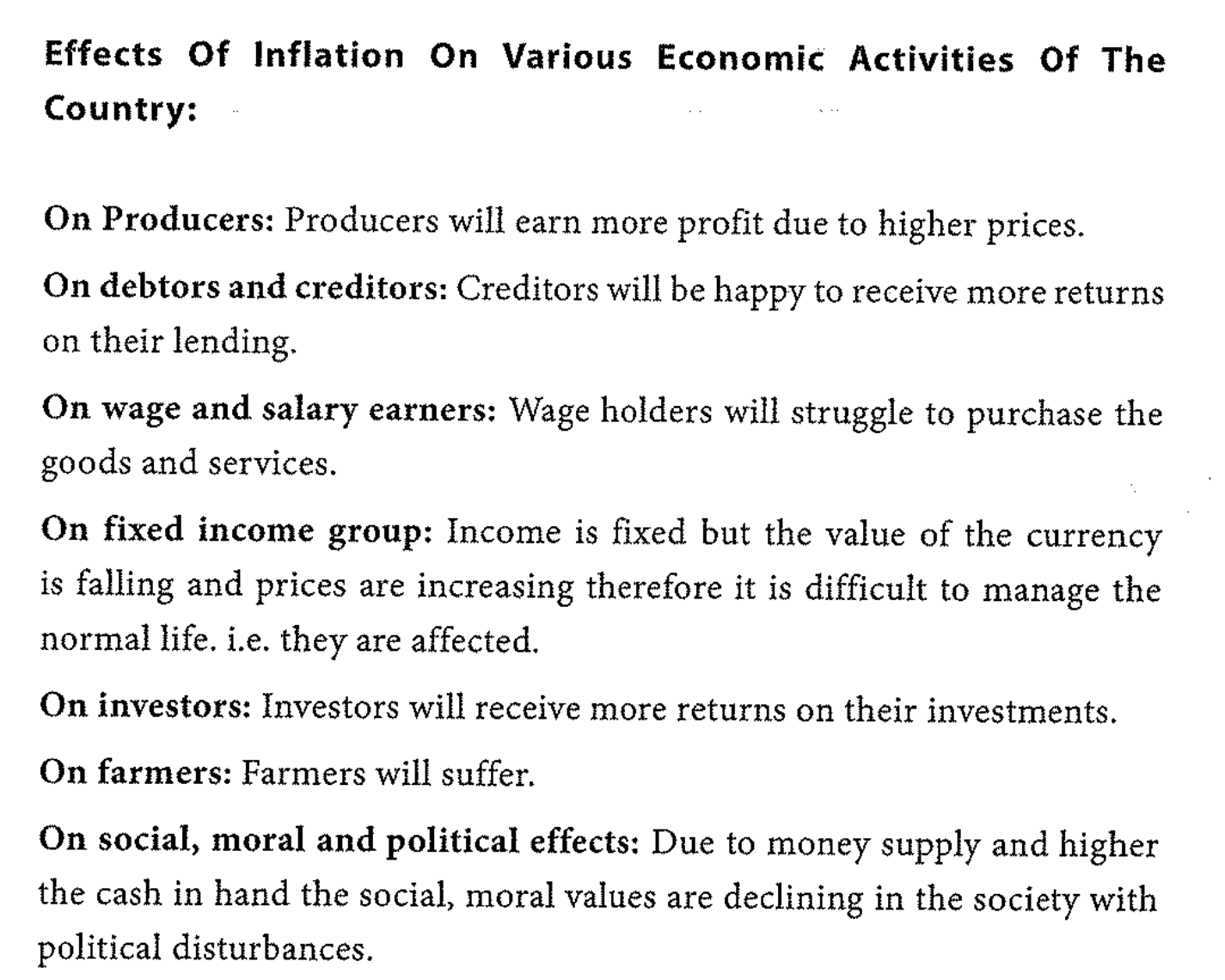 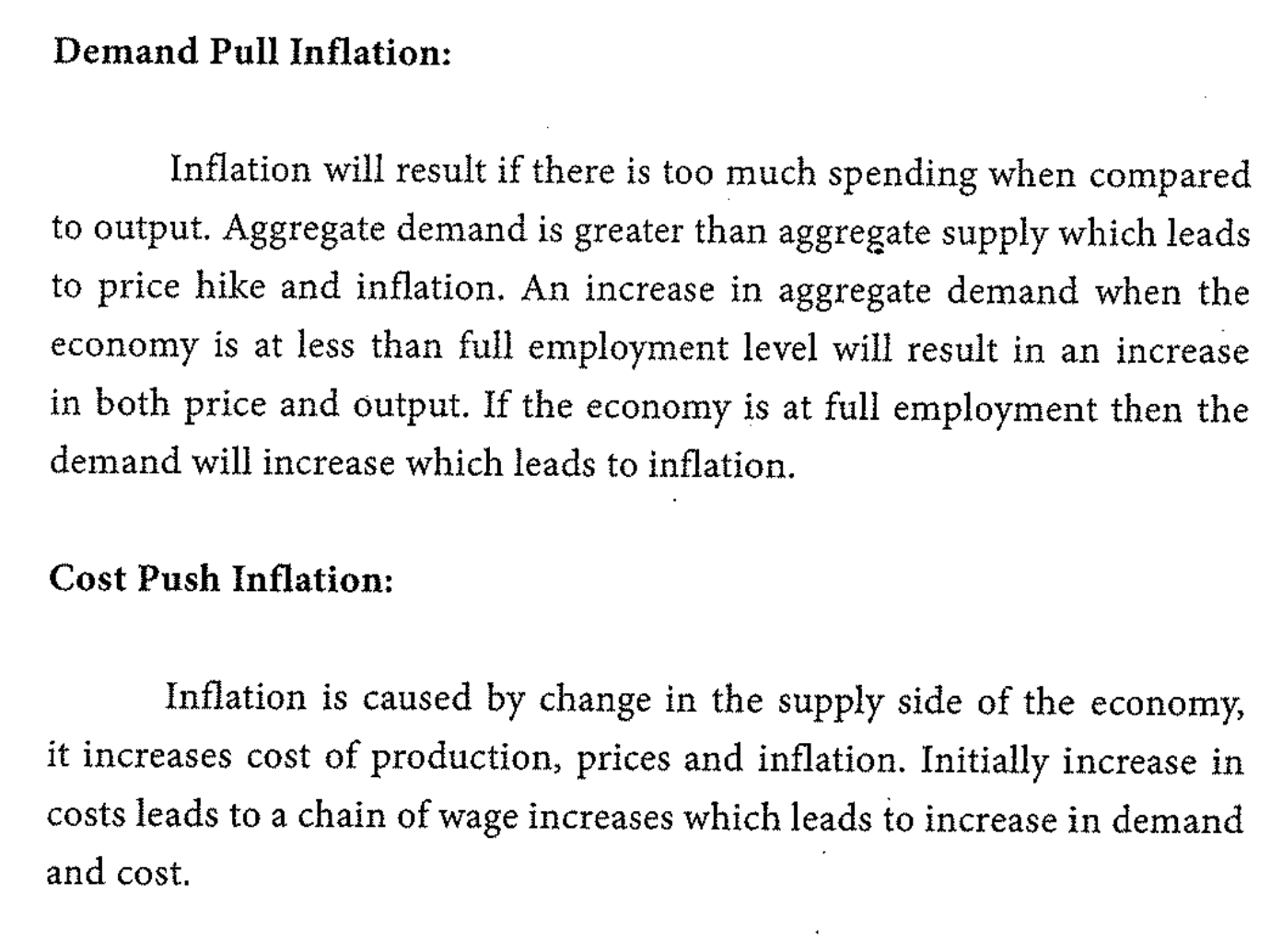 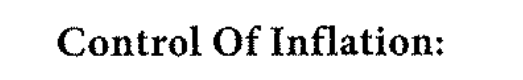 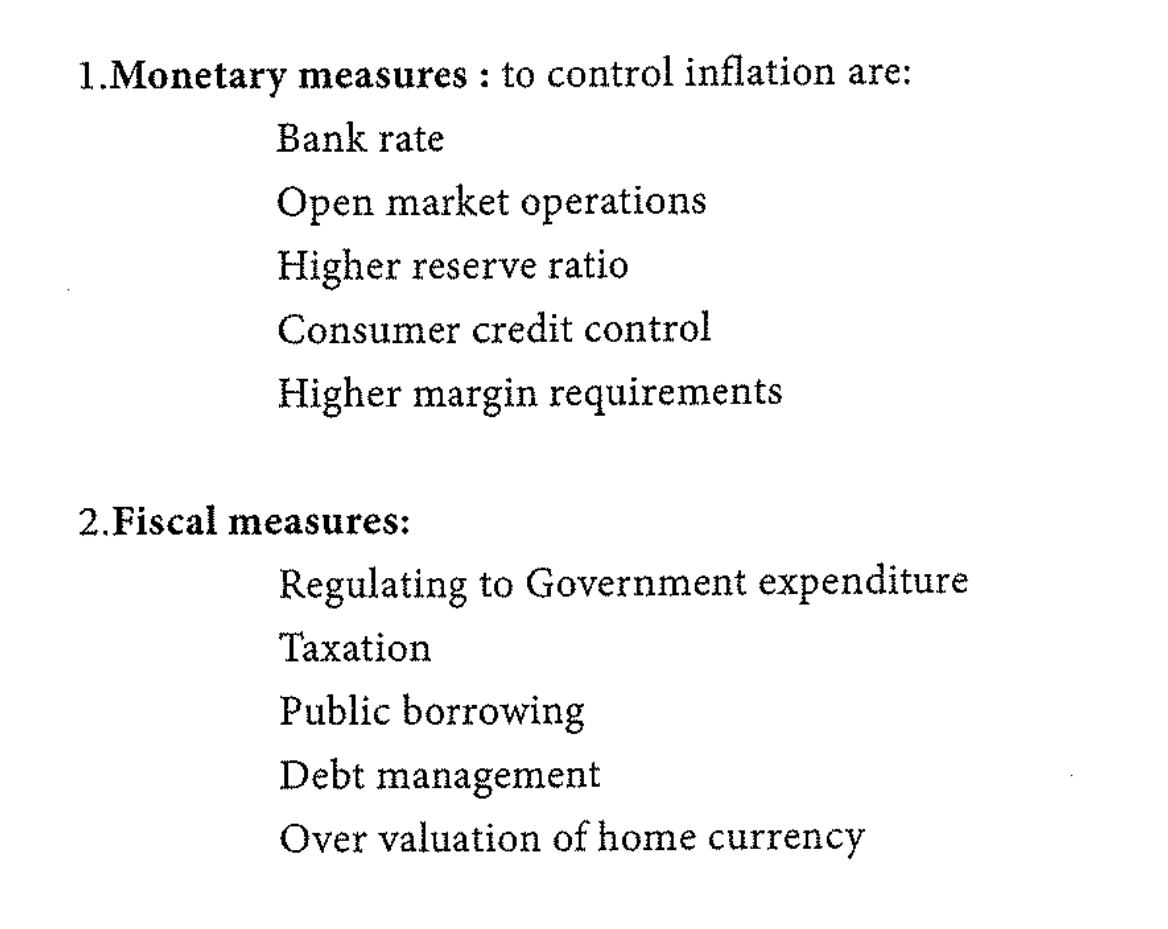 Monetary Policy
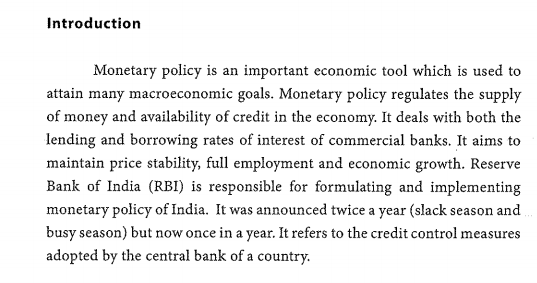 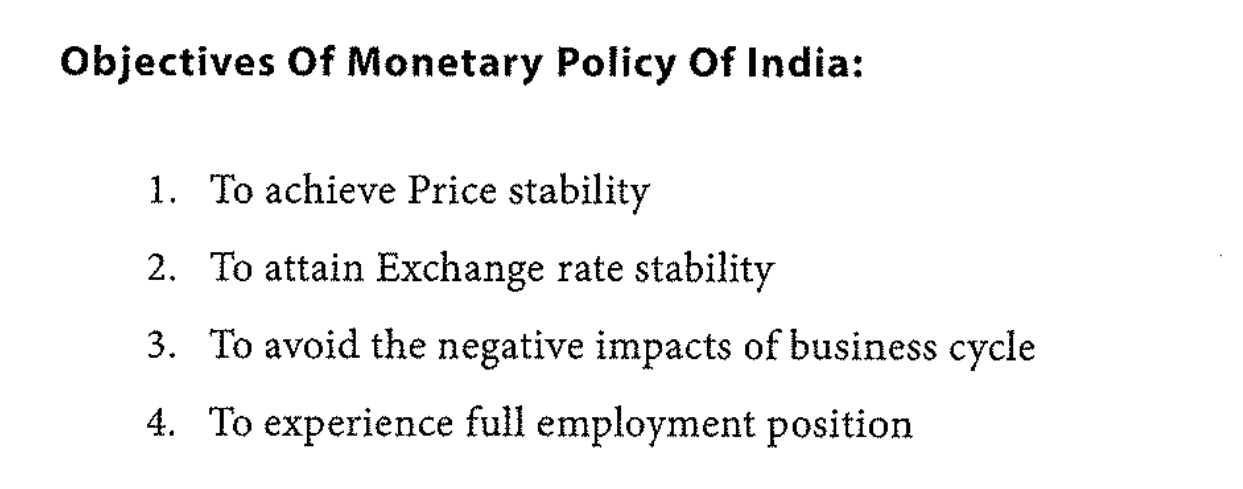 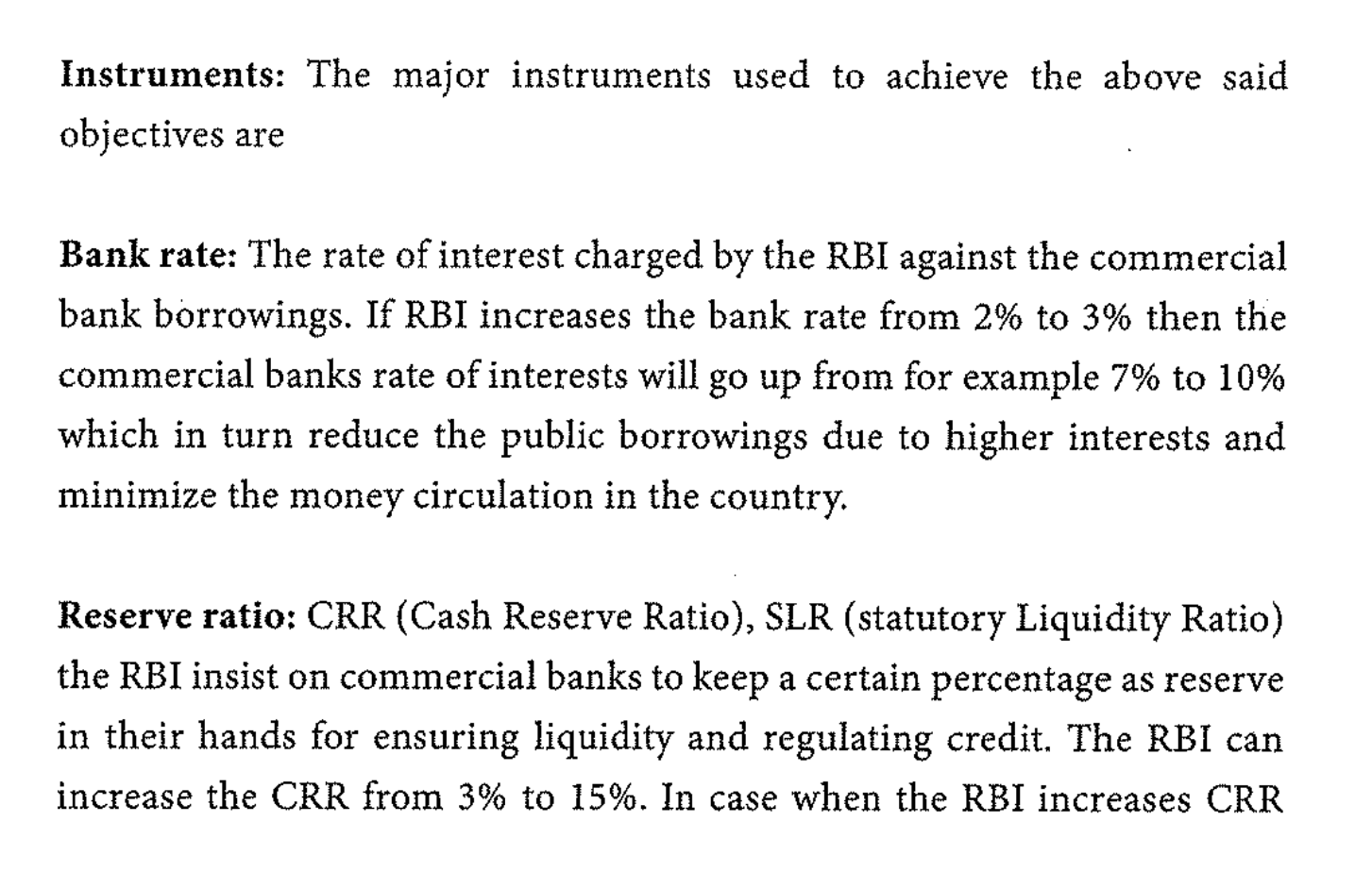 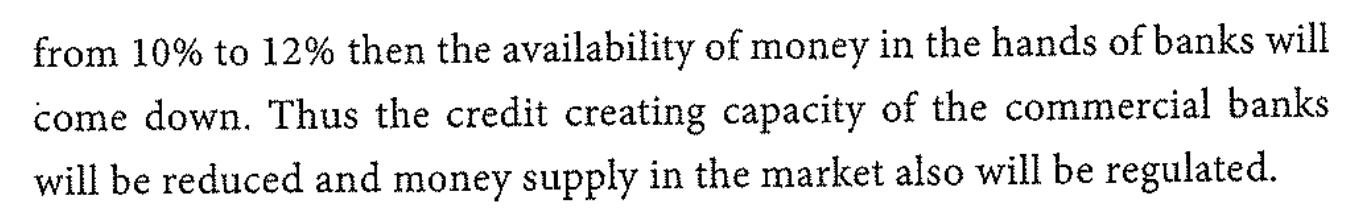 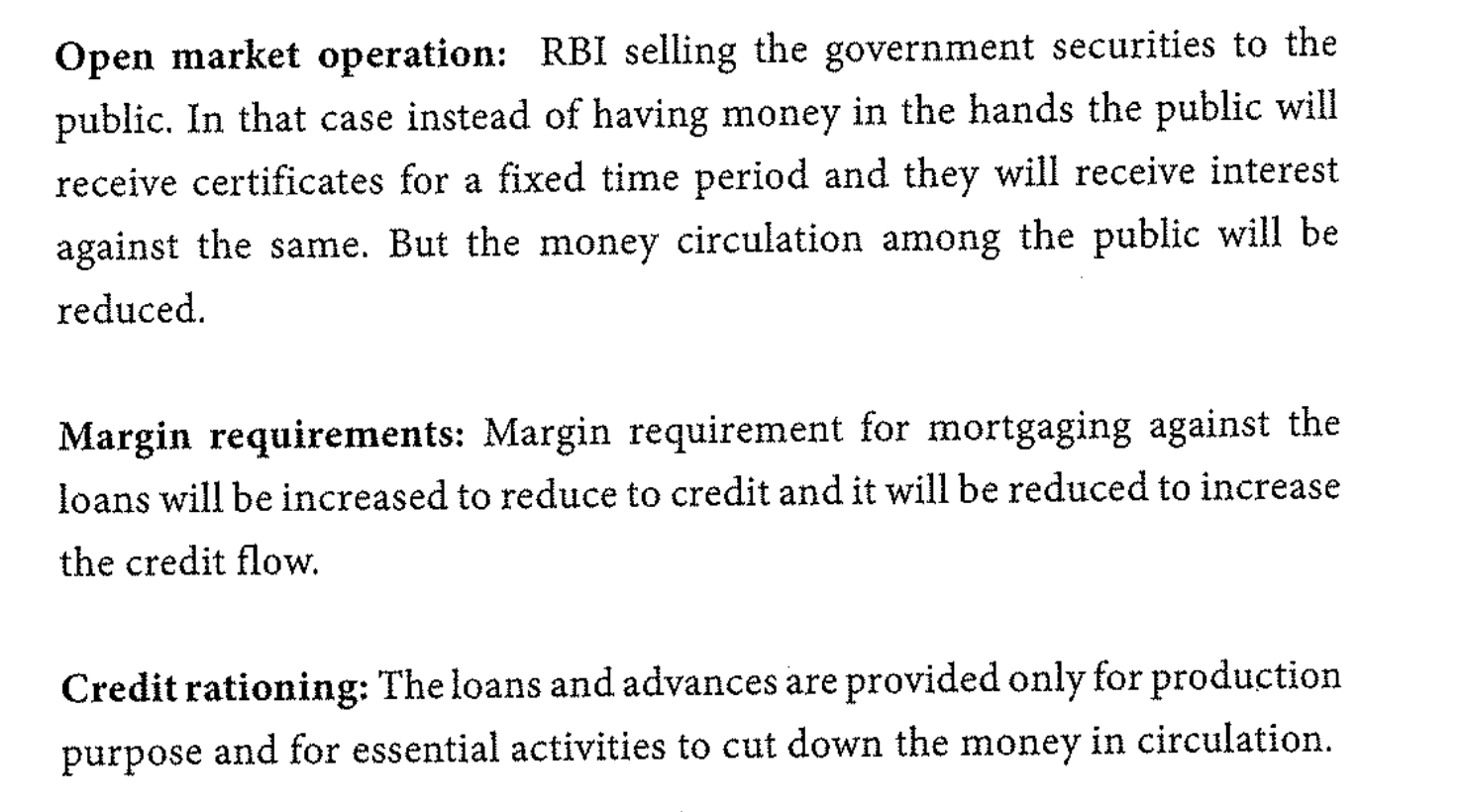 Fiscal Policy
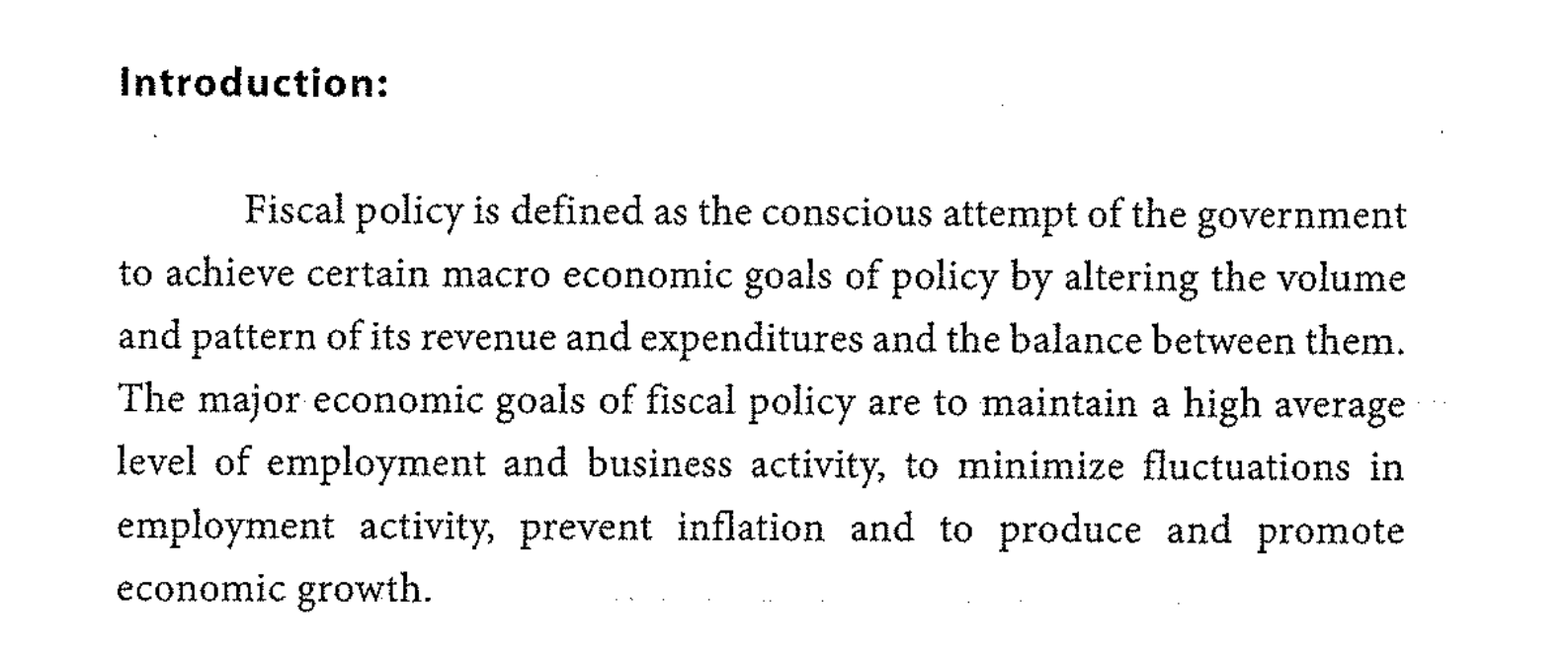 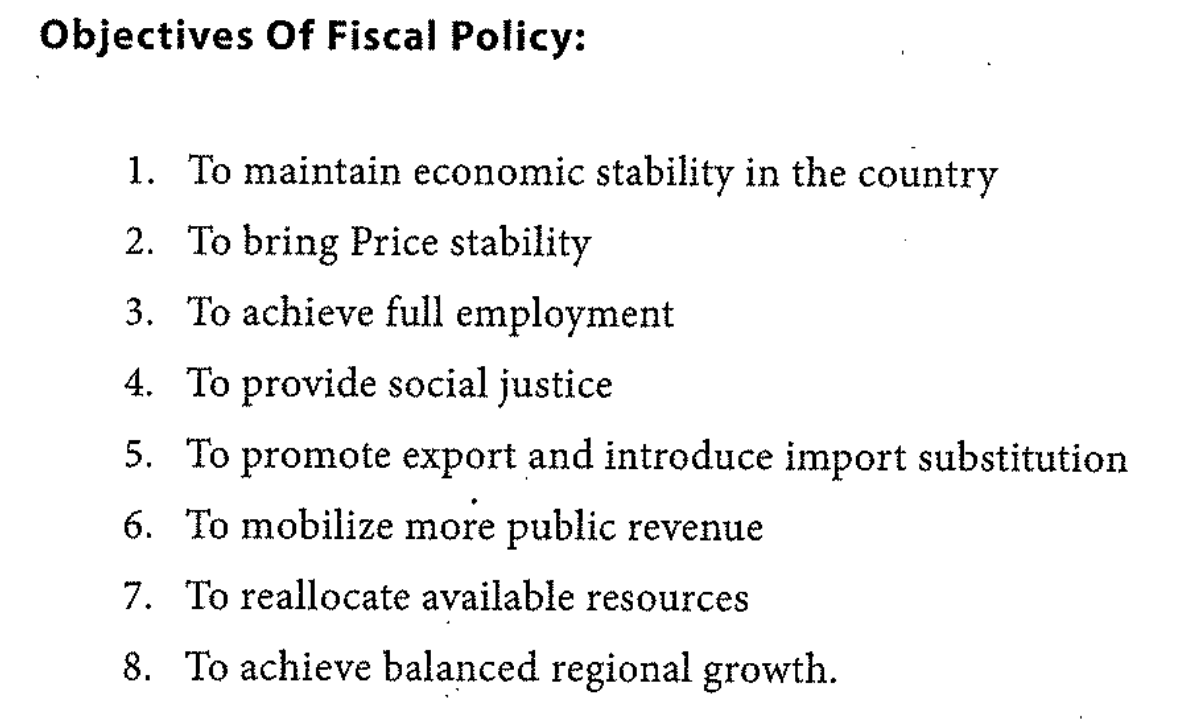 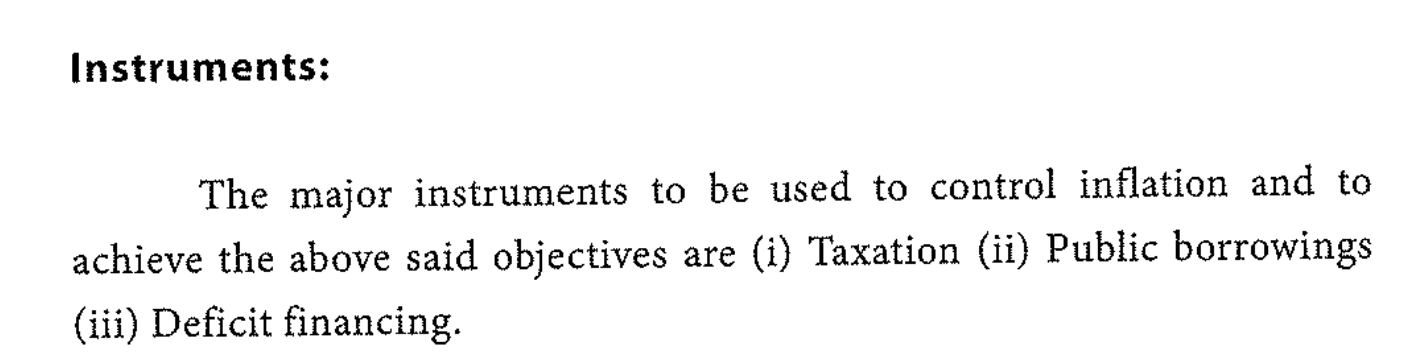